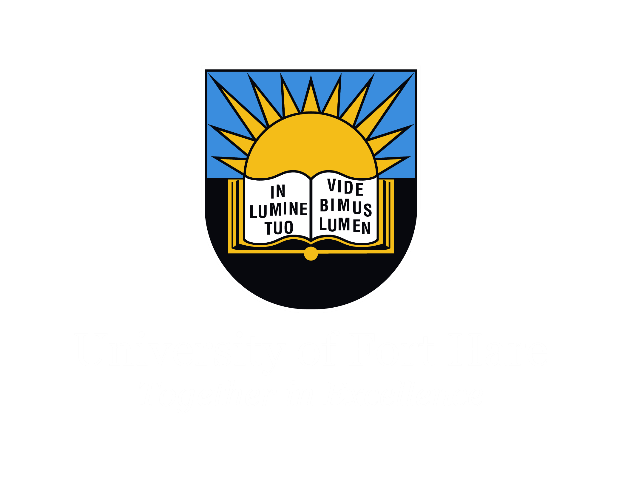 ITSUG 2025: UFH EXPERIENCEMr ZD Mditshwa: Deputy Registrar: Academic Administration (Bcom ACC, Labour Law, MBA and Mcom, Management)
NATIONAL CONTEXT
The national context of higher education in South Africa, especially regarding digitalisation and the automation of academic administration, reflects a growing commitment to modernising systems in response to the challenges faced by institutions. 
This shift is influenced by:
Global trends, 
Local policy directives, and 
The need for improved operational efficiency across universities.
2
TOWARDS A DECADE OF RENEWAL !
To strategize means to position-reposition yourself or your organization for success.  

The MEC have declared 2025 as a year of deepening renewal and service excellency: 
Importance of Strategic and Operational Plan 
Annual Performance Plan (APP) - articulates the institutional goals, strategic objectives, Key Performance Indicators (KPIs), and Targets for the year.
The Institutional Operational Plan (IOP) - articulates further the targets for each quarter of the year allocated to individual person(s) to ensure accountability.
[Speaker Notes: UFH on its Strategic Plan towards a decade of renewal.
To ensure effective implementation of the Strategic Plan and operationalisation, the Strategic Plan is cascaded down through the development of the Annual Performance Plan (APP), which articulates the institutional goals, strategic objective, Key Performance Indicators (KPIs), and Targets for the year.
The Institutional Operational Plan (IOP), which articulates further the targets for each quarter of the year allocated to individual person(s) to ensure accountability.]
TOGETHER IN EXCELLENCY!
Project Implementation Approach
Working together with ICT, Faculties, Registrars Office, Finance, and Adapt IT as a Strategic Partner 
There must be Project Anchors 
Projects implemented are closely monitored, on a quarterly basis
Projects have direct impact on the overall university strategy and objectives,  particularly financial sustainability.
Automation of academic administration guarantees smooth processes
Processes are linked to the South African funding formula
Input and output grants depend on error-free academic structure, correct student promotions, correct registration and graduations.
4
[Speaker Notes: There Must Be Project Anchors. They do tests, long hours in ensuring they become a success. 
Automation of academic administration guarantees smooth processes, applications and registration, assessments and graduation.]
EXECUTIVE SUPPORT AND DIRECTION
1. Mandate from the Registrar, Mr Njabulo Zuma
Create A Storm, Disrupt The Status Quo And Implement Automation And Digitalization.  

2. Great Team! Great Success 
ICT, Faculties, Registrars Office, Finance And Adapt It, The Managers, Assistances 
All Staff Members Involved Can Articulate The Story Of Success On Our Processes.
Top Management is very deliberate on the use of latest technologies and improvements in service  
Support from our Strategic Partner: Adapt IT, with direct sponsorship from MD, Mr Luxolo Rubushe
 White Space Programme (Ms Xolelwa Olayi)-  Gross under-utilisation of ITS system.
Project Anchors: UFH Professionals living our values .
5
[Speaker Notes: The Registrar, Mr Njabulo Zuma Has Asked To Create A Storm, Disrupt The Status Quo And Implement Automation And Digitalization.  The Team Behind Great Success Of Ufh Projects Is Composed Of Great Team From Ict, Faculties, Registrars Office, Finance And Adapt It, The Managers, Assistances All Staff Members Involved Can Articulate The Story Of Success On Our Processes.
Top Management Is Very Deliberate On The Use Of Latest Technologies And Improvements In Servicing The People Of The Country Better, Faster With Great Humility And Dedication.
The Managing Director Of Adapt It: Mr Rubushe And His Staff Have Been Consistently Monitoring Progress More Especially After The White Space Programme.  We Identified Gross Under Utilization Of The System.
The Director And Founder Moon Bouncer Ms X Olayi, For Her Leadership Of The White Space Programme, That Exposed That, We Need To Work Together And Use The System As A University.
Project Anchors:  These Professionals Are Back Born Of These Projects, They Work Long Hours, Doings Number Of Tests, They Never Get Tired Until We Achieve The Results. (Registrars Office, Ict, Faculties And Finance).]
AUTOMATION OF BUSINESS PROCESS: PROJECTS
1. Reviewal of important documents such as:
 Transcripts  NQF levels per qualifications and subjects, credits accumulated, confirmation letters, admission letters and using system generated letters with live stamps, 
Enhancement credibility of the institutional documents and eliminate possible fraud.

2. Change of Mark Administration Processes
Full use of Lecturer Ienabler in processing marks inclusive of examinations
 Analysis of each assessment marks using the system.  
Identification of students at risk per assessments, interpretation of data, such as Mean and Standard Deviation.  
Using data as part of enchasing integrity of mark administration process.  
Marks are part of foundation for success of the projects in the academic administration.
6
AUTOMATION OF BUSINESS PROCESS: continued
3. Auto Graduate Identification:  
Students must pass all rules to be eligible to graduate.  UFH experience these system works very well, all deserving students will be in the graduation lists, hemis validations passed, internal audit passed.  
We will advance the use of the system for 2025, more attention will be paid to generic qualifications.
Development of graduation programme, we used jasper soft reporting tool, no student was incorrectly written, as the lists of graduands were directly downloaded from the system.
Graduation invitation letters and correct times as per the system were generated for all graduands with their qualifications.
7
AUTOMATION OF BUSINESS PROCESS: continued
4.  Auto Promotion: 
 UFH implemented significant training on the use of ITS in general.  
Each Faculty was able to set up its annual criteria based on the progression rules and students were promoted.
One of the best practice, all results for main and supplementary are published at once, the promotions being done with high level of accuracy.
Before promotions were done, mark reviews were done centrally, to ensure accuracy and credibility of results.
Correctly done promotions guarantees smooth registration  returning students
More than 80% of returning students met funding requirements of NFSAS based on the stability of the University. 
Teaching and Learning time spent correctly for 2024.
8
AUTOMATION OF BUSINESS PROCESS: continued
5.  Automation of Academic Exclusion:  
The rules were set for all undergraduate qualifications.  The students were excluded given reasons either credit accumulation, time spent on a qualification as per the rules and regulation as well as Higher Education Act.
Letters were generated by the system for all excluded students
For statutory structures such as Exam Committees, Jasper Soft Report was generated
We are looking for further improvements in our internal processes particularly reviews
9
AUTOMATION OF BUSINESS PROCESS: continued
6. Appeals
Online appeals were opened, and students used the platform.
A report of all students that appealed was generated with details regarding the time of the appeals and other details.
We are exploring future developments in terms of UFH specific requirements such as automation of attendance registers, lecturer evaluations, funding statuses of students as integral part of academic exclusion project. 
We need to provide reasons for exclusions in details using data.
10
AUTOMATION OF BUSINESS PROCESS: continued
7. CELCAT:  
We have successfully implemented the software on both examinations and class timetable.
These projects have been implemented in a space of six months, the dedication, hard work, highly level of professionalism by UFH staff members has made it possible.

8.  Successful Registration :   
79% of registration is composed of returning students.  Closing a year properly, doing mark reviews, submitting correct information to NFSAS, promoting and excluding correct students, guarantees smooth registration for the following year.
11
STARTING ACADEMIC YEAR – ON TIME!
We started classes on the 03 February 2025, quotas were met on time.
We struggled with less than 3% of qualifications, we made lot of data analysis, offering applicants available space, that yielded results, and further interventions were made.
We working out on admission rate formula for the entire University, we analyze data for the past three years.  In some instances, admitted students do not come and register, we need a scientific approach informed by socio economic conditions of the citizens.
We had a smooth registration for 2025, very few lines and areas that need our attention.  We have started to prepare for 2026, we are making radical changes.
We have started the test with new Alternate Online Applications (AOA) System for 2026.
12
WHITE SPACE PROGRAMME
White Space Programme closed the gap between UFH and ADAPT IT.
We are currently using the system and urging ADAPT IT to make lot of developments.
We are addressing matters such as Academic Structure and other controls identified during the workshop.
We are grateful to ADAPT IT by spending 3 days at UFH, that marked a huge change in our institution.
The implications of funding and financial sustainability of the University.
UFH is ready for collaborations with other Institutions.
13
WORD OF GRATITUDE
On behalf of UFH, we are so grateful to ADAPT IT by sending a capable TEAM of Experts in assisting, the commitment from Managing Director ADAPT IT Mr L. Rubushe, can not go unnoticed.
Ms Xolelwa Olayi, Team Lead of WSP, for leadership of White Space Programme, indeed closing the gap between UFH and ADAPT IT.
ADAPT IT Team (Karen, Christo, Thato, Linda) and  Mr Malibongwe Mamba for his approach on trainings and support given the UFH.
The Leadership of UFH as Led by the Vice Chancellor Prof Sakhela Buhlungu for wavering support and guidance as we turn around the administration.
The Registrar: Mr Njabulo Zuma who has been a source of wisdom, leader of this entire change.
The Chief Information Officer, Mr Scott for his strategies, support and commitment for our success of these projects.
The Deans, Deputy Deans, Faculty Managers, Assistants, Managers in the Registrars Office, ICT staff for being great project anchors for the success of the University.
14